Проектная деятельность учащихся
Лопсан А.А.
Этапы проектной деятельности
I. Проблемно-целевой этап.
II. Этап разработки сценария и технического задания.
III. Этап практической работы.
IV. Этап предварительной защиты.
V. Этап презентаций (публичной защиты проекта).
Правила оформления исследовательской работы
Основные элементы:

Титульный лист.
Содержание.
Введение.
Основная часть.
Заключение.
Список использованной литературы.
Приложения.
Введение:

Проблема.
Актуальность.
Практическая значимость исследования.
Объект, предмет исследования.
Цель, задачи.
Методы работы.
Главы основной части:

Глава первая. Изучение научной литературы.
Глава вторая. Практическая часть.
Спасибо за внимание!
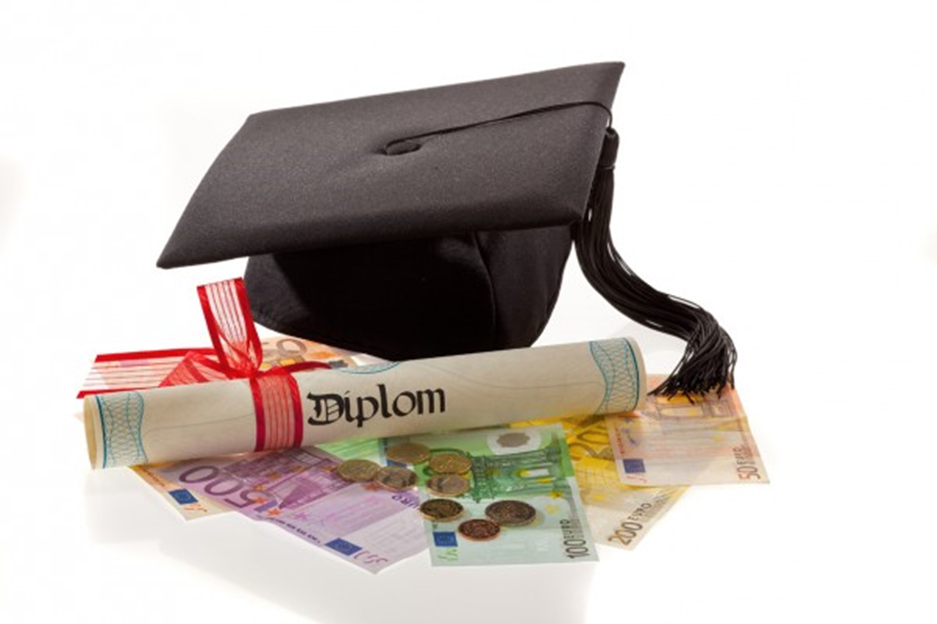